Caneuon Ffydd: 93
Arglwydd mawr y nef a'r ddaear, 	ffynnon golud pawb o hyd, arnat ti dibynna'r cread, 	d'ofal di sy'n dal y byd; am gysuron a bendithion, 	cysgod nos a heulwen dydd, derbyn ddiolch, derbyn foliant
Am ddaioni rhad a rhydd, 
	am ddaioni rhad a rhydd.
4
Pan ddeffrown ni yn y bore,
	Cychwyn rhedeg gyrfa oes,
Bydd yn gwmni ac arweinydd
	Ar bob llwybr dyrys croes;
Rho dy wenau, dirion Arglwydd,
	Dysg in gerdded yn dy waith,
Ar y llwybr cul sy'n arwain
	Tua diwedd gwyn y daith.
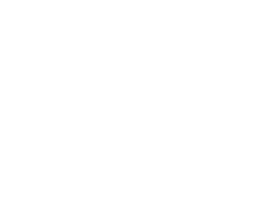 Am brydferthwch nef a daear, 	haul a sêr a bryn a dôl,ac am gariad mwyn rieni 	a chartrefu yn eu côl,am fwynderau bywyd ieuanc 	a meddyliau pur a glân,Arglwydd mawr y nef a'r ddaear,
	derbyn ddiolch drwy ein cân, derbyn ddiolch drwy ein cân.
J. LLOYD HUMPHREYS, 1875-1947